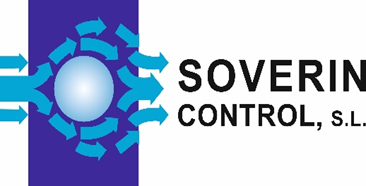 Luz Intermitente de Xenon XFR/SH/2.5J
1
3
1
XFR/DC/12-24/           XFR/AC/115/             XFR/AC/230/
-ve (0V)                             N                                   N
+ve (10-27Vdc)              P (115Vac)                  P (230Vac)
2
MB1
MB2
G2
SOVERIN CONTROL, S.L. Alameda Urquijo, 80 oficinas - 48013 – BILBAO (Vizcaya)
Tfno: +34 94 454 33 33 Fax: +34 94 454 50 77 E-mail: info@soverincontrol.com Pag web: www.soverincontrol.com